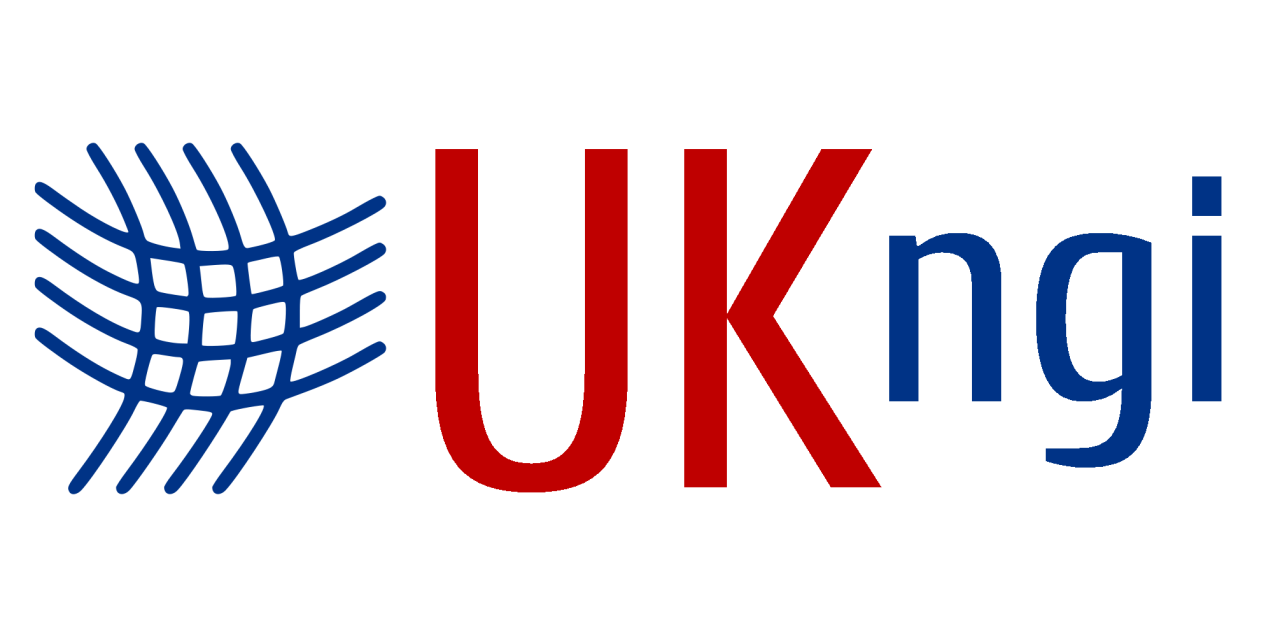 User Support

Claire Devereux, STFC
1
9/16/2010
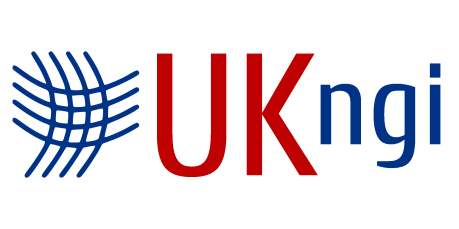 User Support team
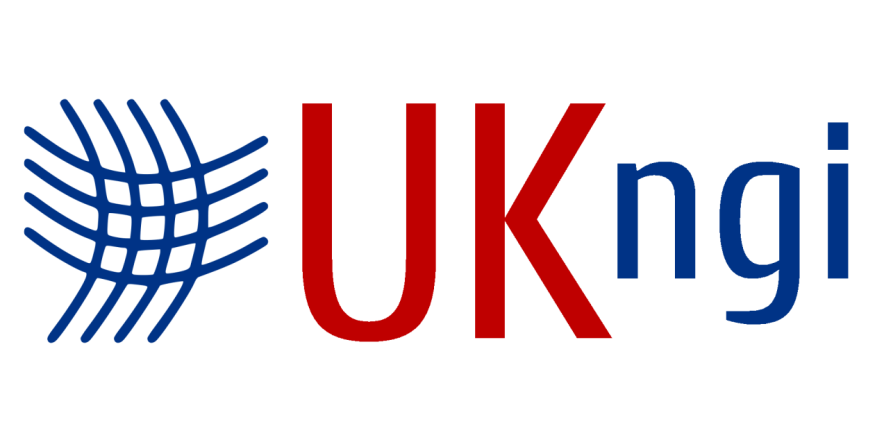 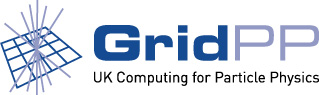 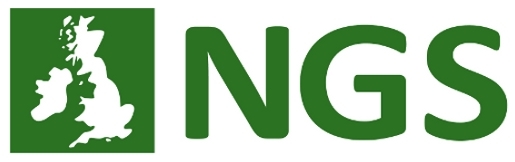 ?
2
9/16/2010
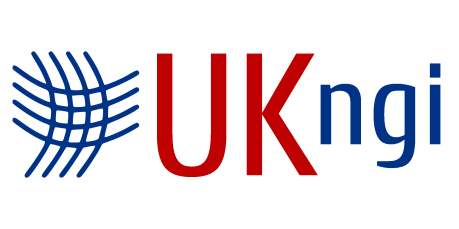 Training
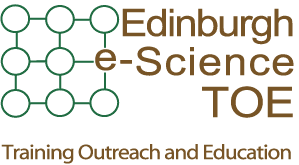 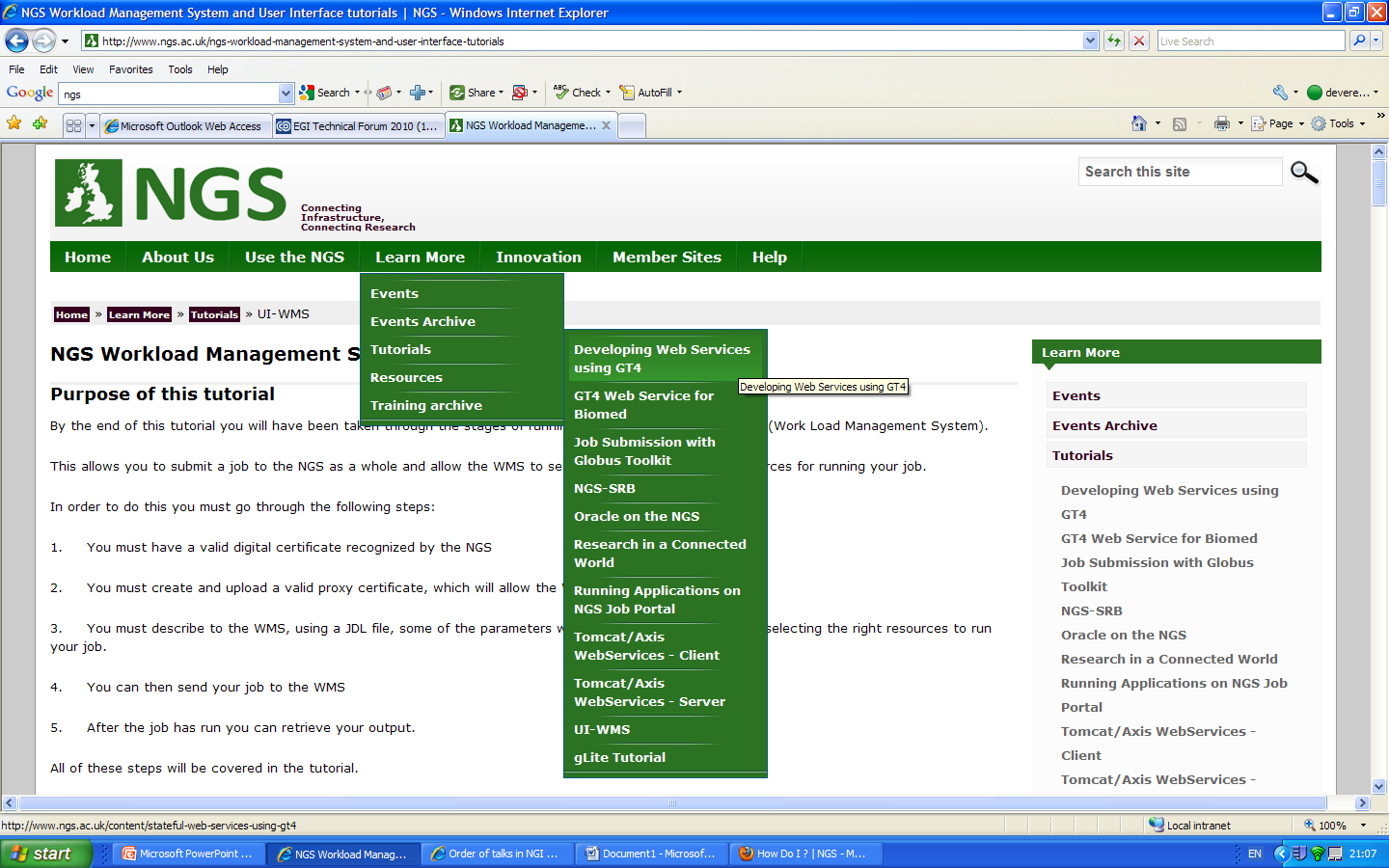 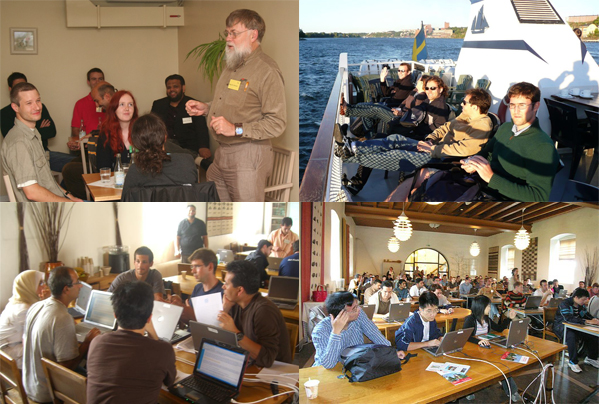 3
9/16/2010
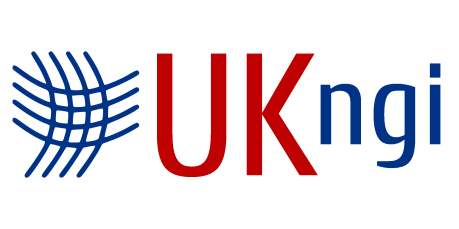 Scientific Applications (1)
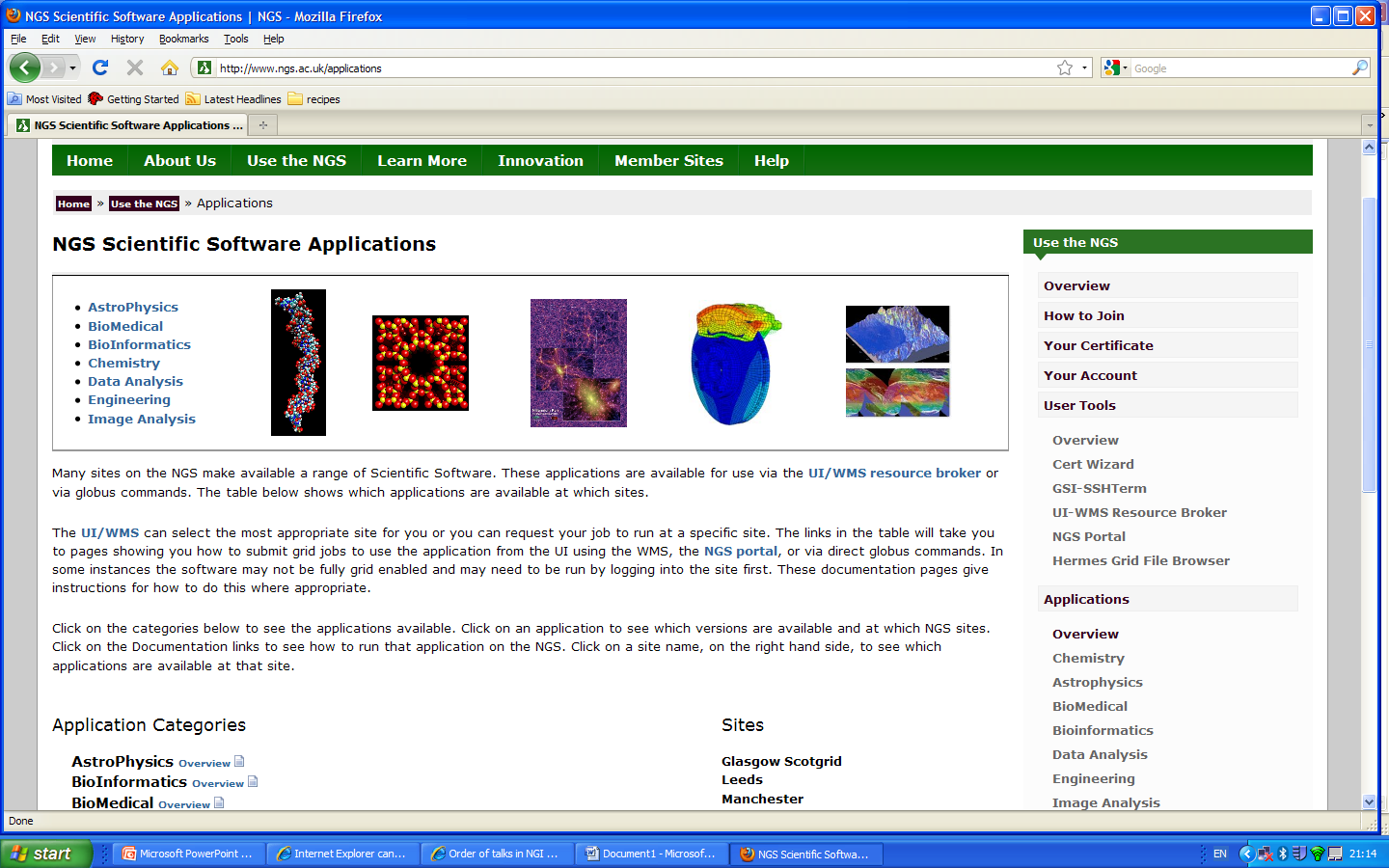 4
9/16/2010
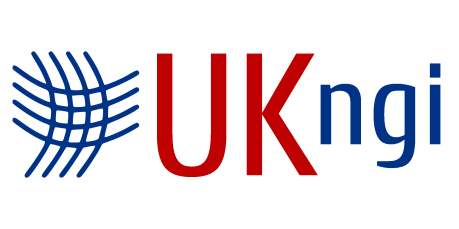 Scientific Applications (2)
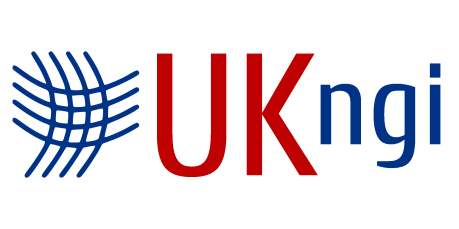 Scientific Applications (3)
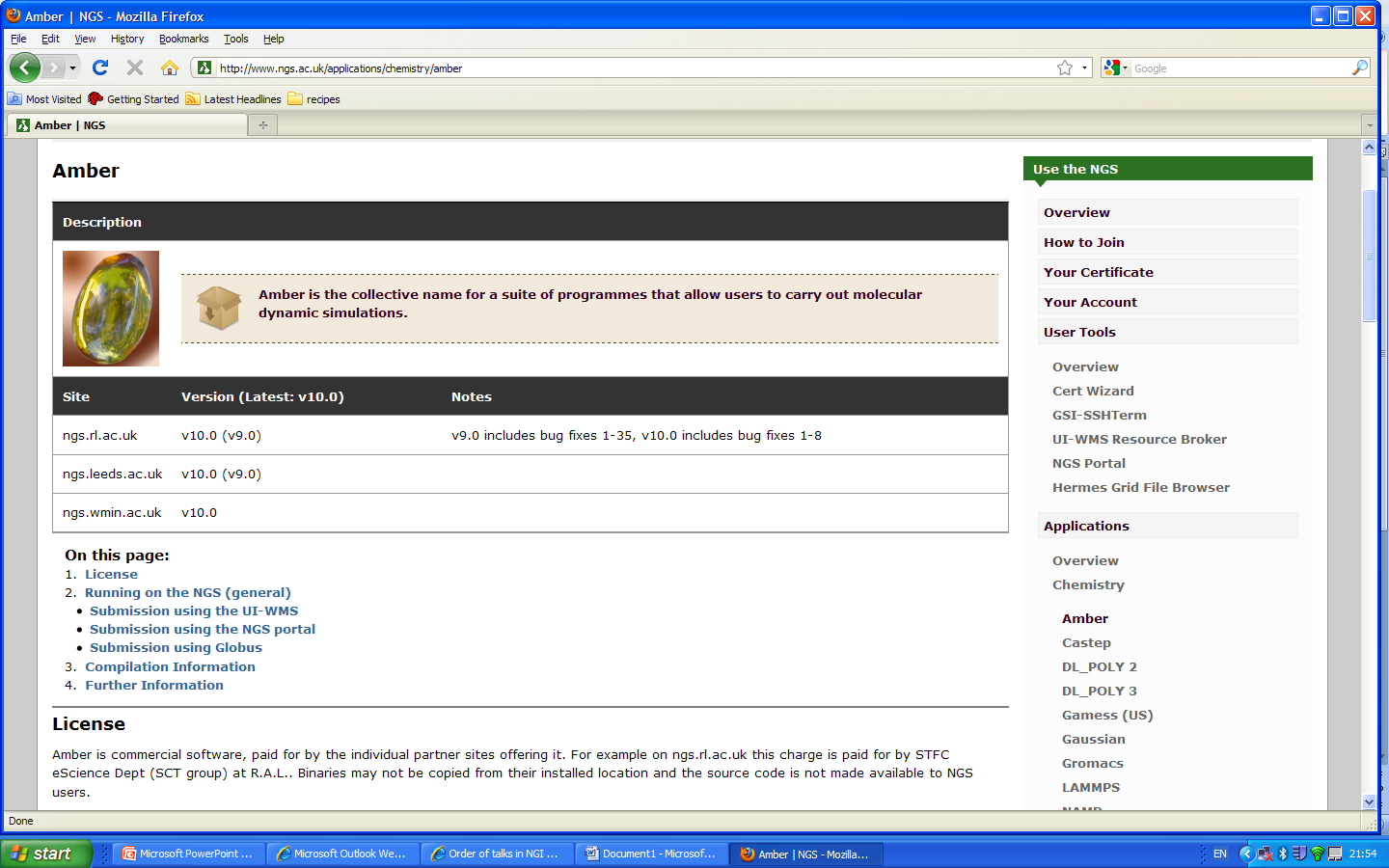 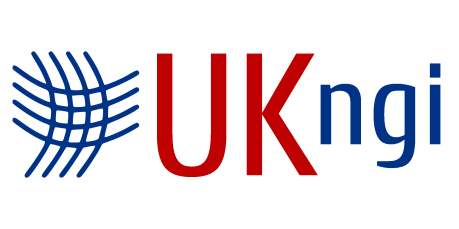 VO’s
VOMS servers
Manchester
VO hosting
GridPP ~ EGI

 NGS
7
9/16/2010
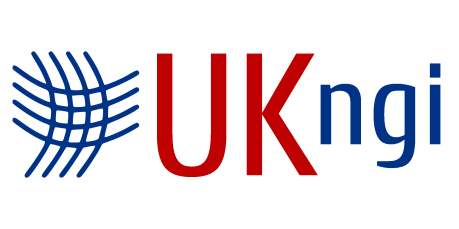 User requirements
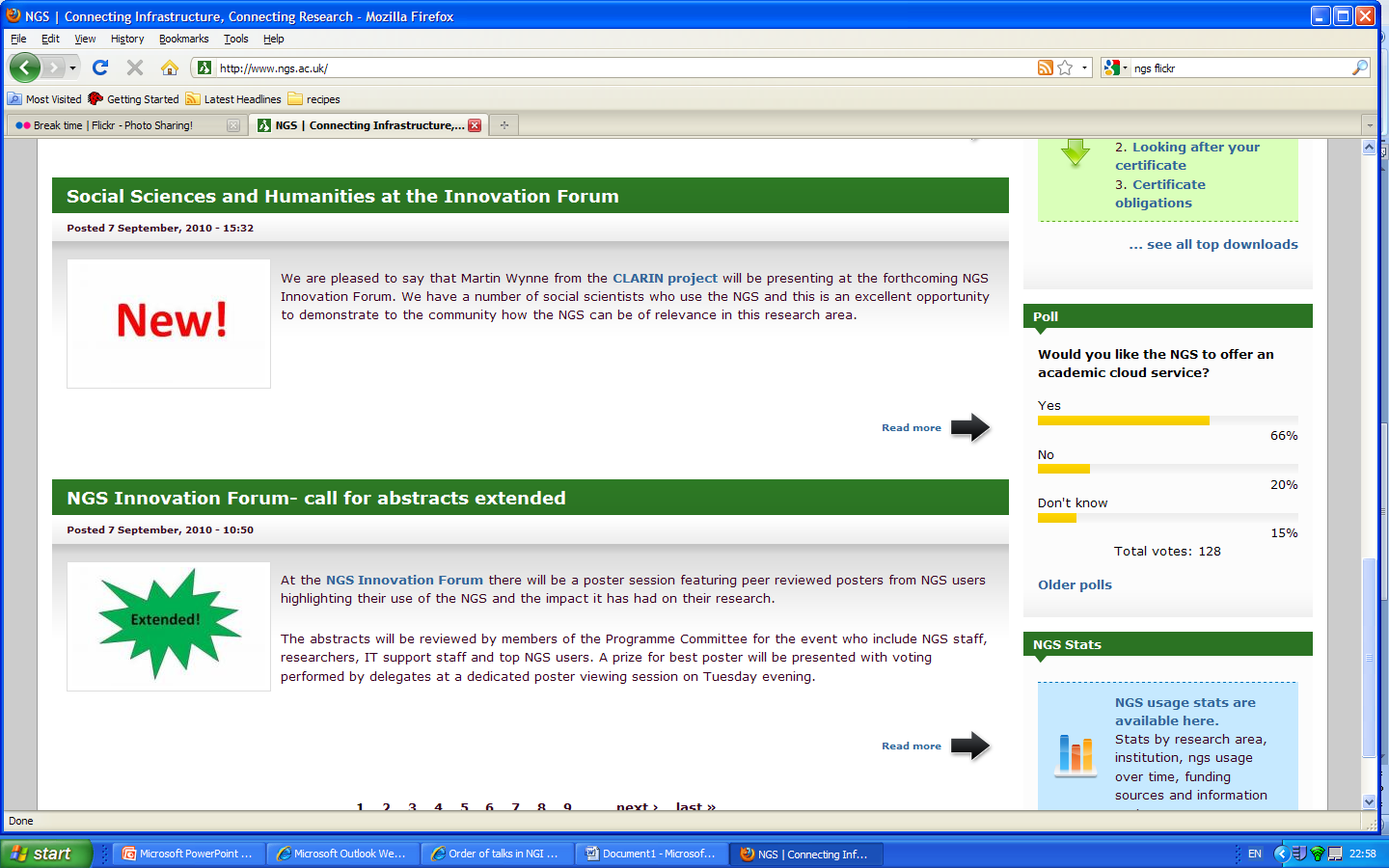 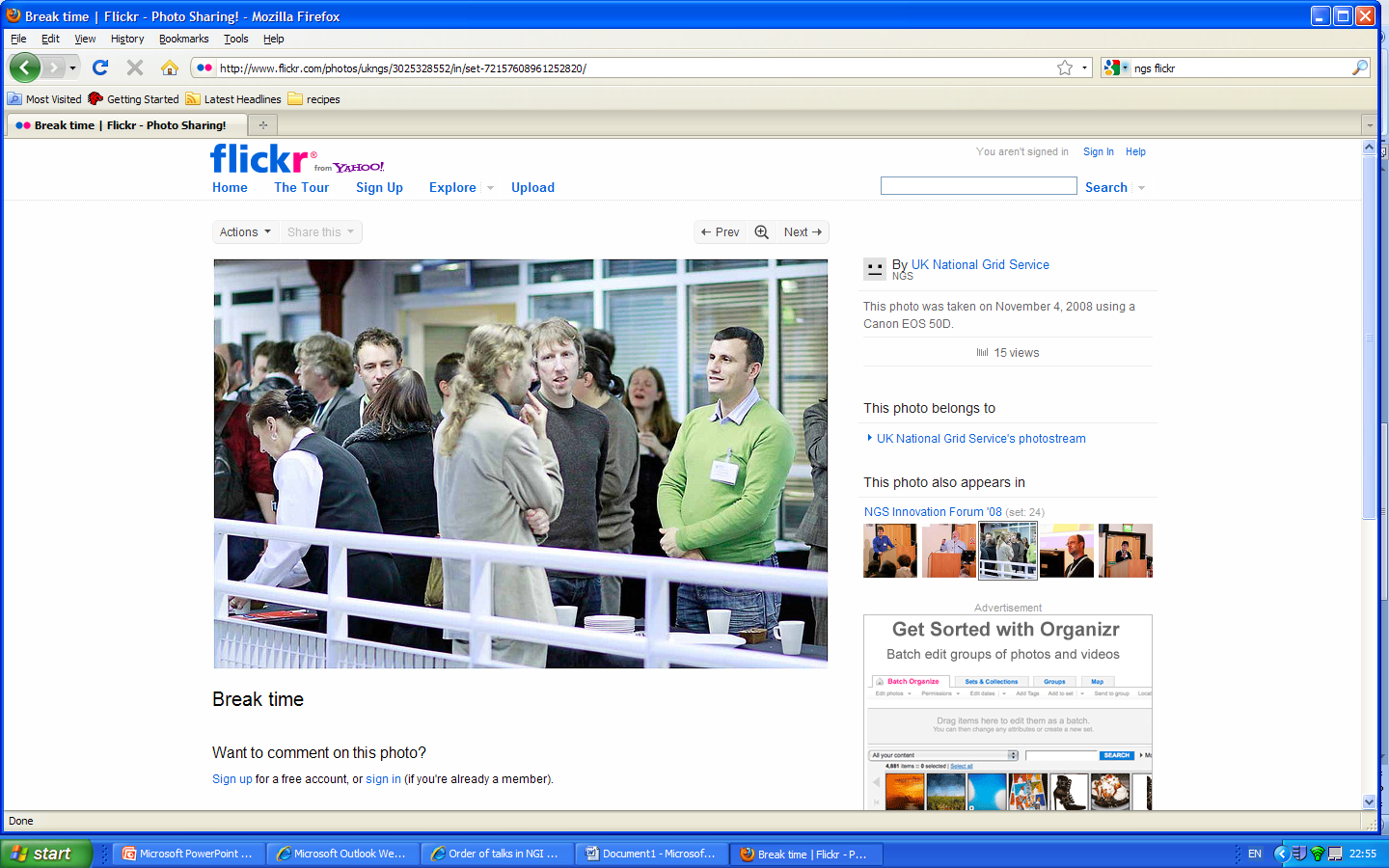 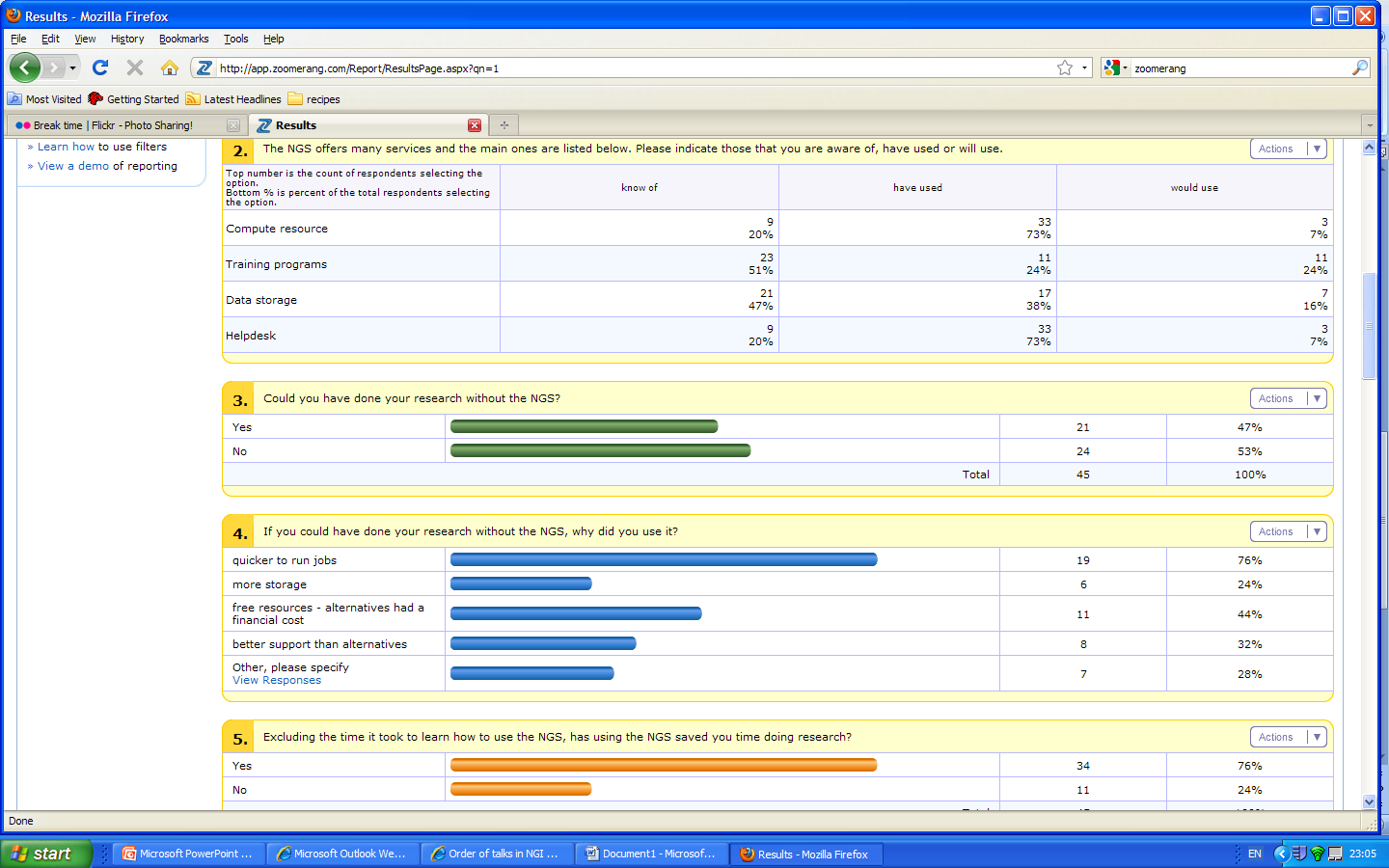 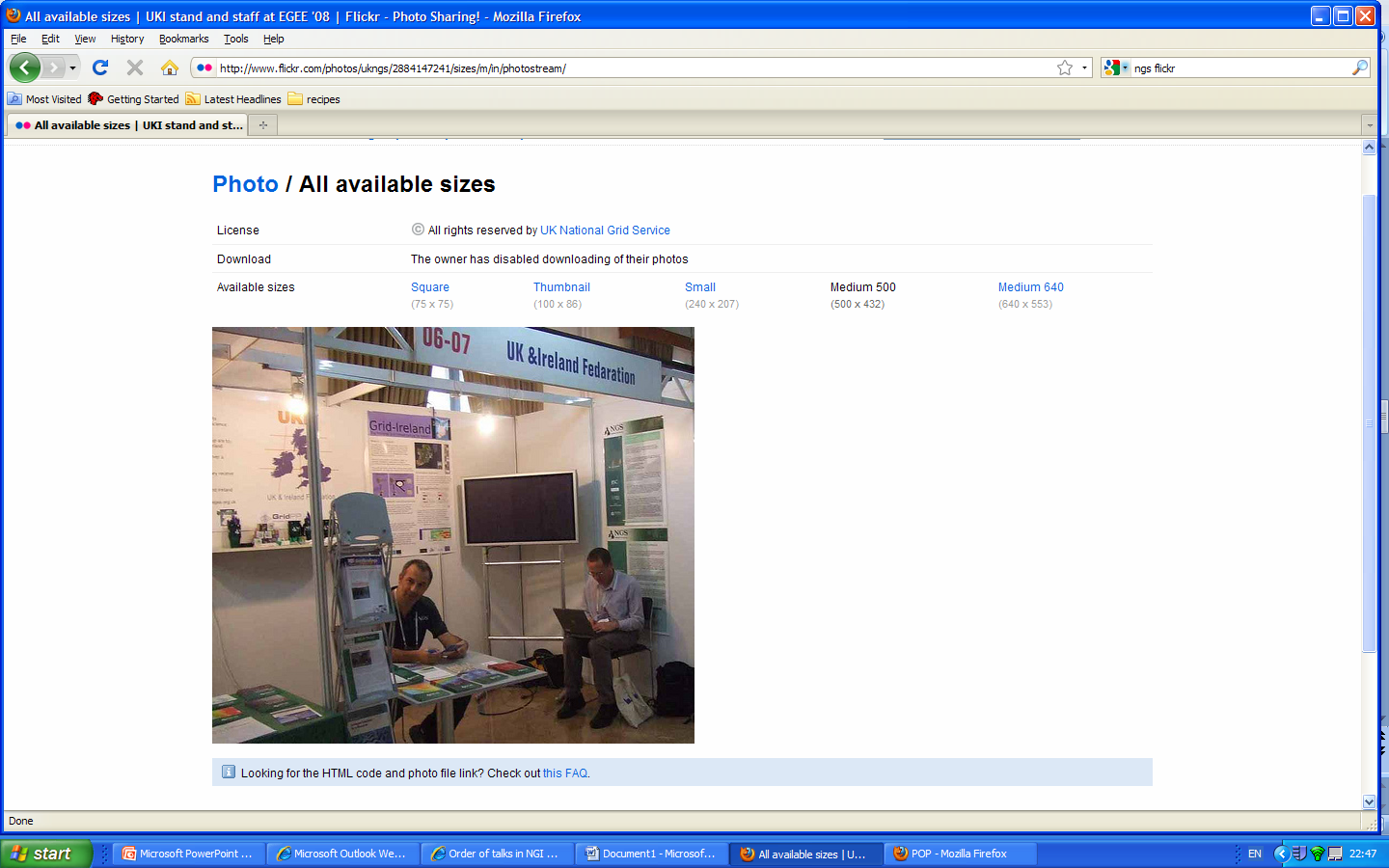 8
9/16/2010
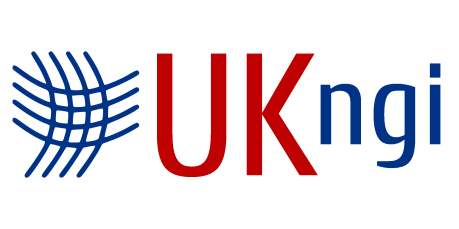 Helpdesk
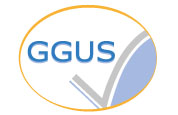 - direct


support@gridsupport.ac.uk - Footprints
9
9/16/2010
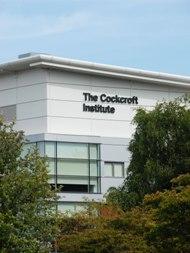 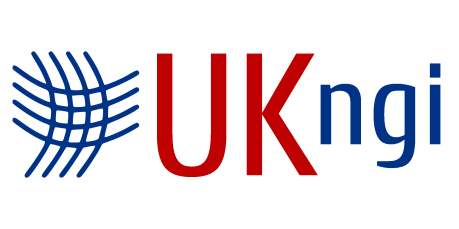 New communities
Roadshows
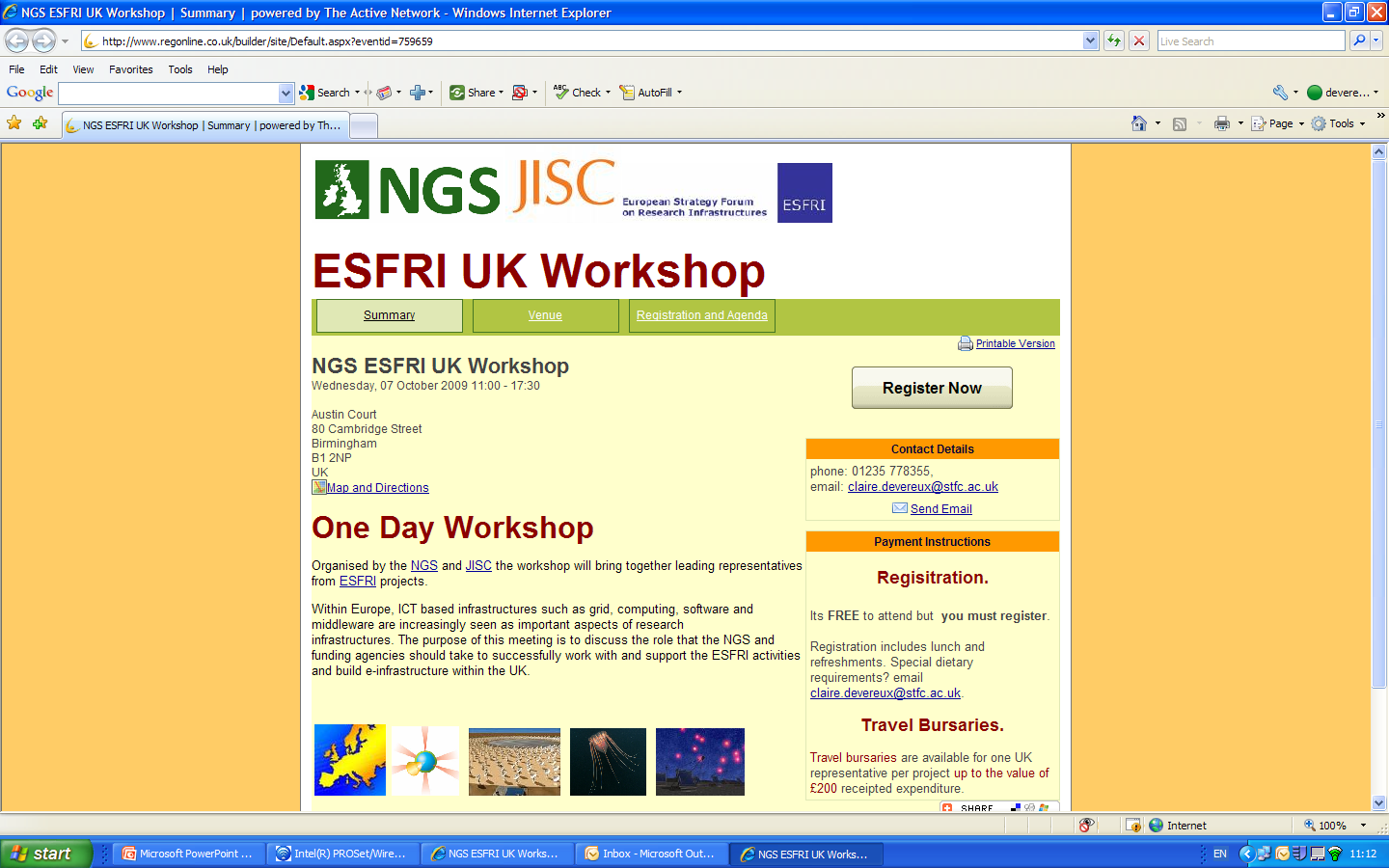 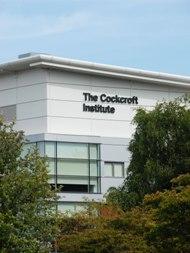 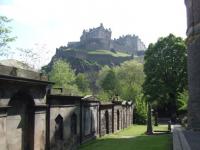 Workshops
10
9/16/2010
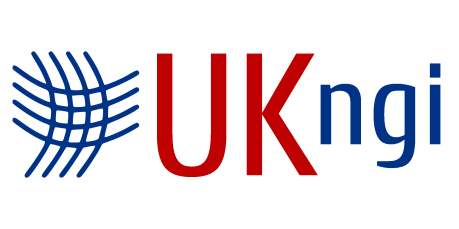 New Tools/Services
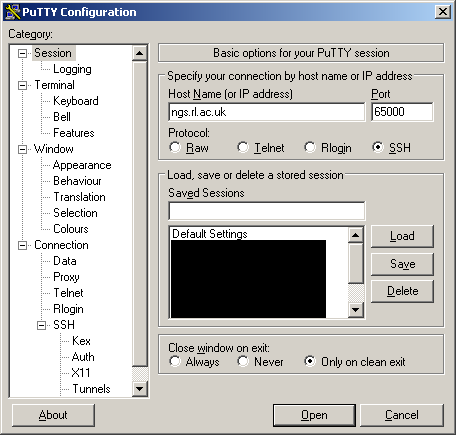 MEG
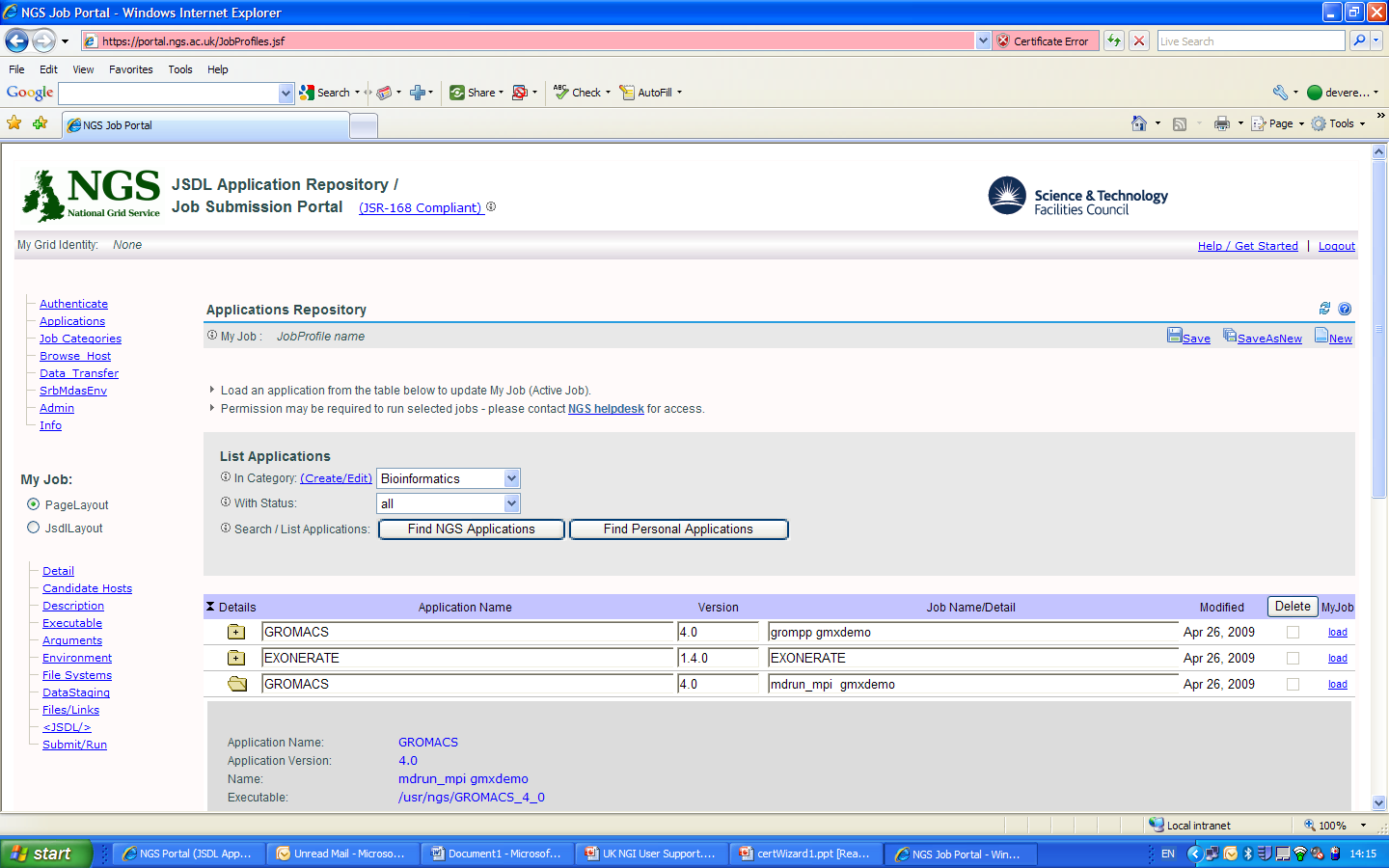 Certificate Wizard
NGS Portal
11
9/16/2010
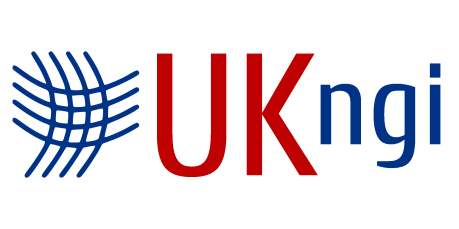 Success stories
55,000 contigs split into 55
 MPI BLAST used via UI/WMS
 30 days work cut to 10 hours
12
9/16/2010
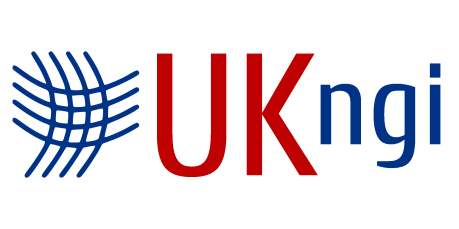 Services
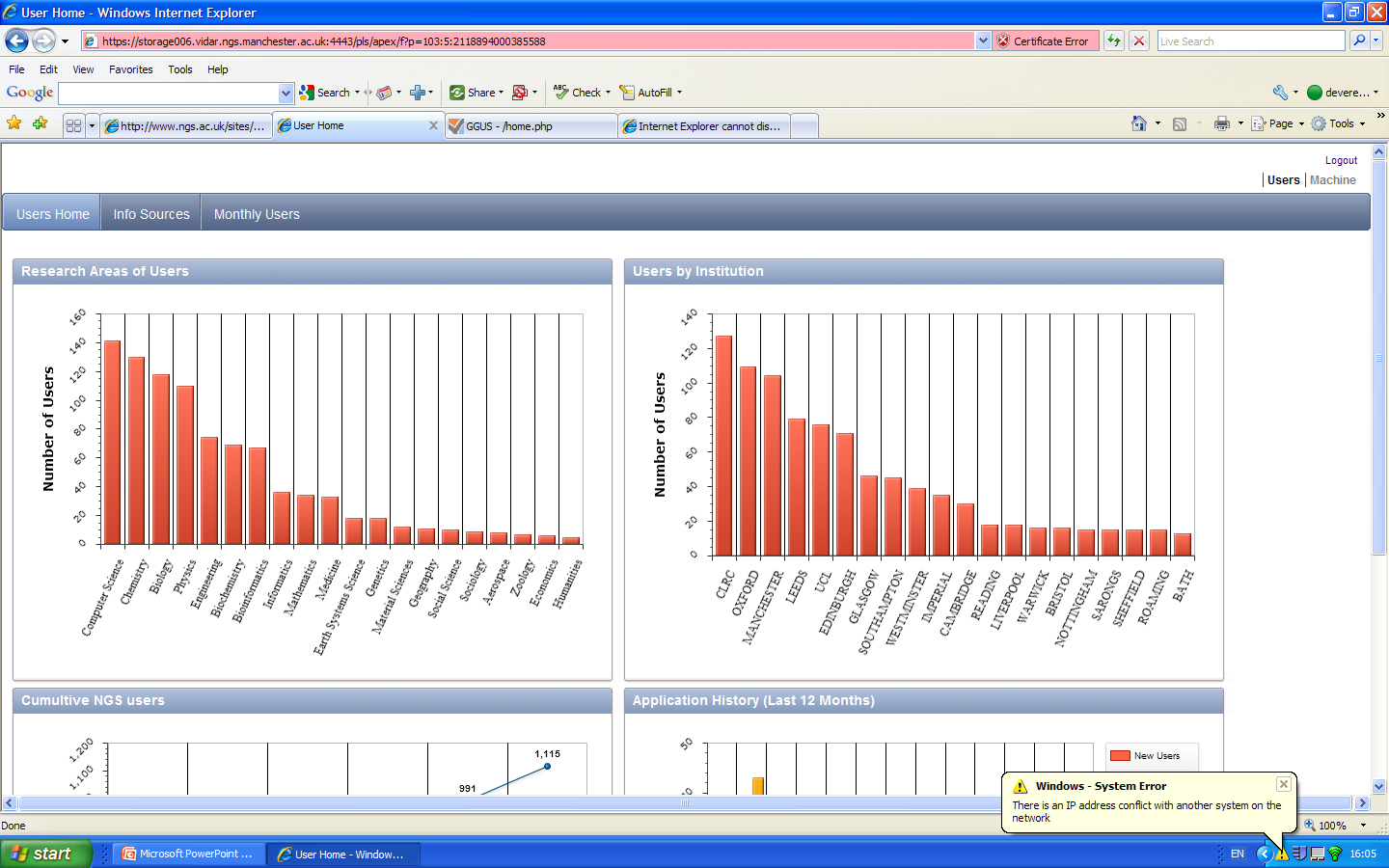 Offer…  experience
Diverse users
Specialist tools


Require… GGUS
13
9/16/2010
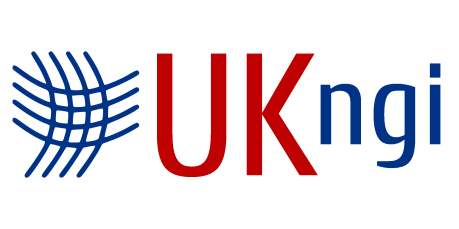 Questions?
claire.devereux@stfc.ac.uk
NGS Innovation Forum, 
23-24 November 2010 @ RAL, STFC, UK
Registration and Poster Call OPEN

www.ngs.ac.uk
14
9/16/2010